Biologische Landwirtschaft weltweit 2014 - Grafiken
Julia Lernoud and Helga Willer
Forschungsinstitut für biologischen Landbau (FiBL), Frick, Schweiz
10. Februar 2016
Development of the number of countries with data on organic agriculture
The ten countries with the largest organic agricultural land 2012
Distribution of organic agricultural land by region 2012
The ten countries with the highest shares of organic agricultural land 2012
Growth of the organic agricultural land 1999-2012
Growth of the organic agricultural land  by continent 1999-2012
Growth of the organic agricultural land by continent 2005-2013
Growth of the organic land by land use type 2004-2013
9
The ten countries with the largest numbers of organic producers 2012
Organic producers by region 2012
The ten countries with the largest markets for organic food  2012
The ten countries with the largest per capita consumption for 2012
Global market: Distribution of total retail sales value by country
Global market: Distribution of total retail sales value by single markets (total: 47.8 billion) Euros 2013
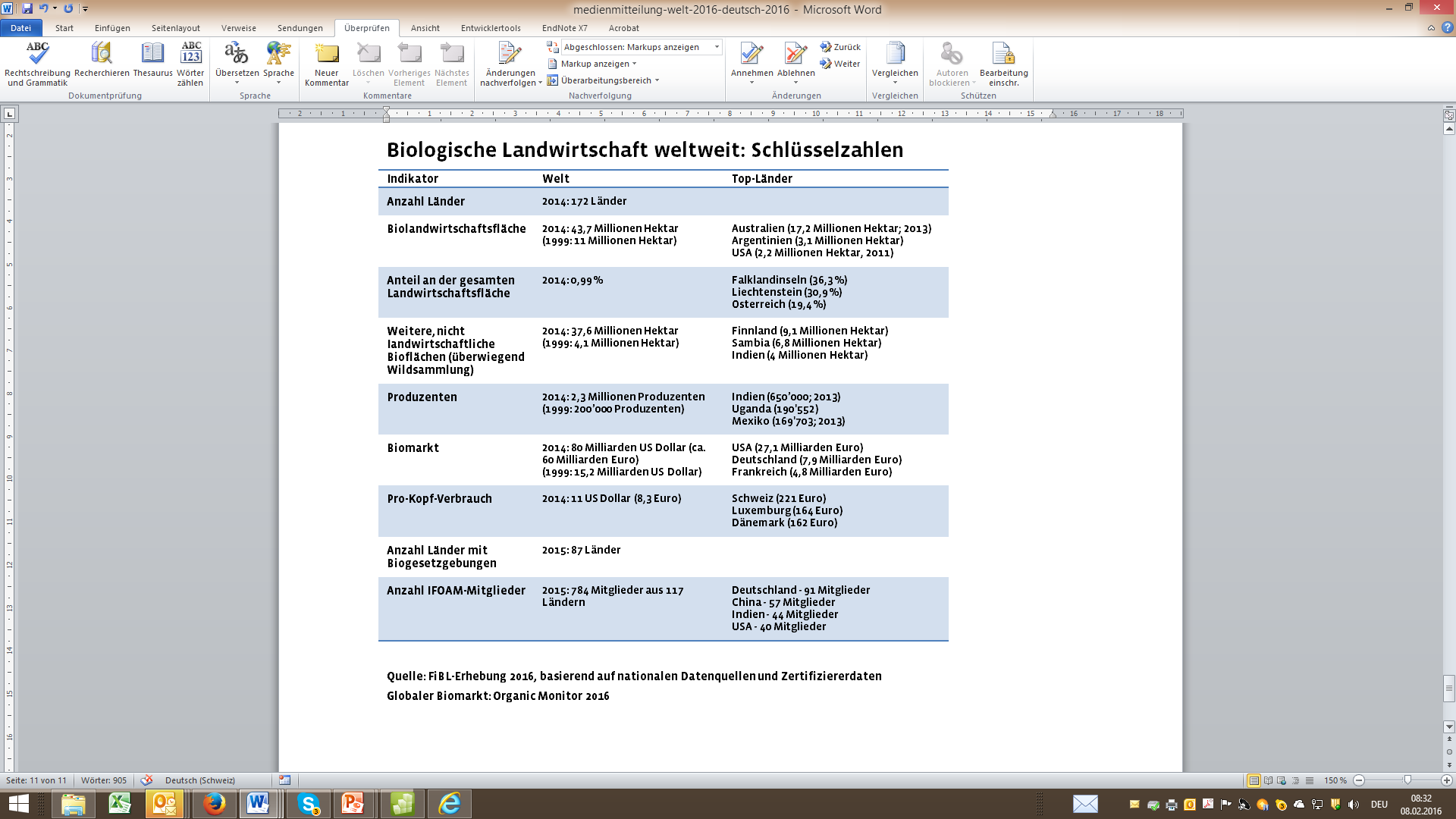 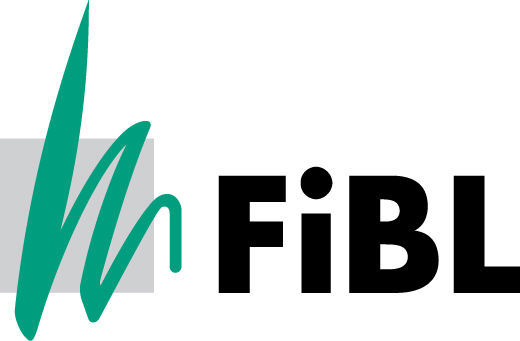 The World of Organic Agriculture, Ausgaben 2015 und 2016, www.organic-world.net
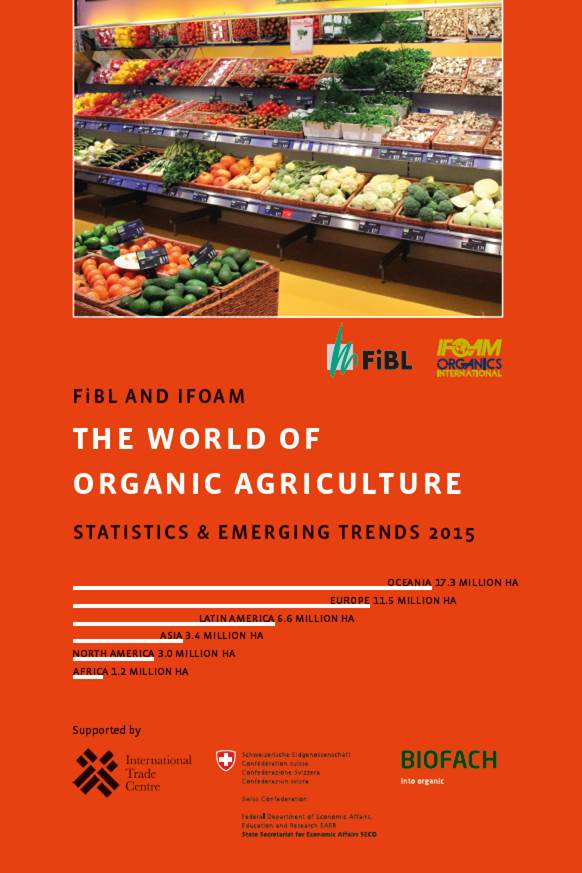 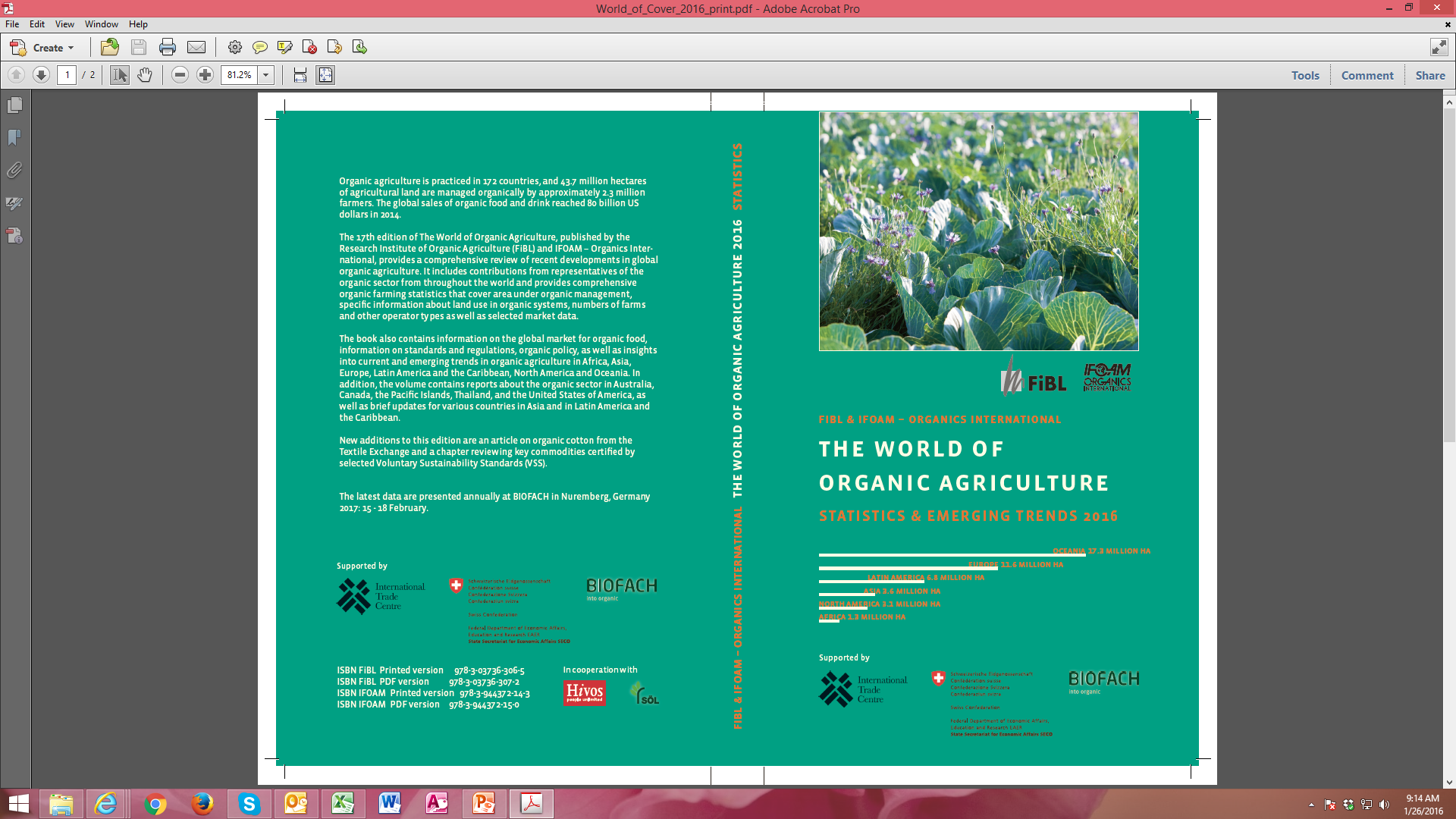 Unterstützung Datensammlung
Schweizer Staatssekretariat für Wirtschaft

International Trade Centre (ITC), Genf

Nürnberg Messe/BIOFACH



Ueber 200 Datenlieferanten weltweit
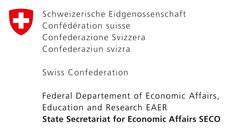 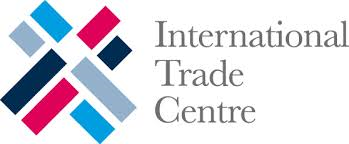 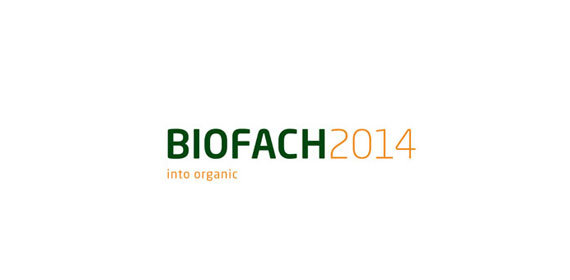 Kontakt
Helga Willer und Julia Lernoud
Forschungsinstitut für biologischen Landbau (FiBL)
Ackerstrasse 113, 5070 Frick, Schweiz
Tel. +41 79 218 0626, Fax +41 62 865 7273
helga.willer@fibl.org und julia.lernoud@fibl.org
www.fibl.org, www.organic-world.net
Willer, Helga und Julia Lernoud (Hrsg.) (2016): The World The World of Organic Agriculture. Statistics and Emerging Trends 2016. FiBL, Frick und IFOAM – Organics International, Bonn
http://www.organic-world.net/yearbook/yearbook-2016.html